AUTosar MCAL crypto
Frankie zengae2019/12/18
AGENDA
S32K Hardware Crypto Engine 
S32K1 CSEC
S32K3 HSE
AUTOSAR MCAL CDD
AUTOSAR MCAL Crypto
CDD vs Crypto
Q&A
S32K Hardware Crypto Engine
SHE specification
AES-128
TRNG
Miyaguchi-Prenell Compression
CMAC
Security Boot
SHE specification
AES-128/AES-256(stream mode)
TRNG
CMAC,HMAC,GMAC
MD5, SHA-1,SHA-224,SHA-256,SHA-512
RSA-4096,ECC-521,DH
Security Boot
Queue Priority 
Customer defined feature
symmetry
asymmetric
AUTOSAR MCAL CDD
CDD(complex device driver)
AUTOSAR define a speciation for some complex hardware device
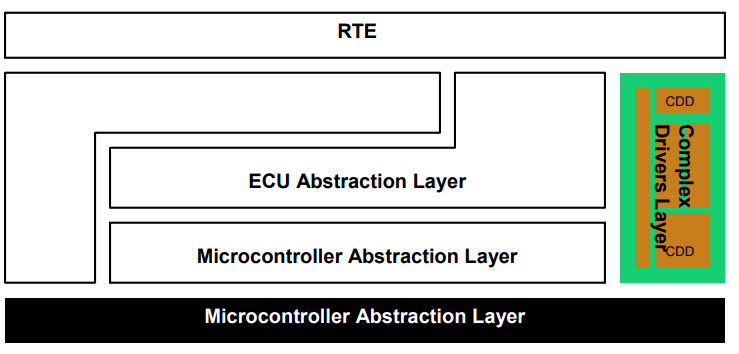 NXP Support
AUTOSAR 4.2 MCAL CSEC CDD Driver
Application Note about CSEC: AN5401, Getting Started with CSEc Security Module  
A Demo Project 
Some basic MCAL module 
EB Config Project
A Demo main to use some crypto feature and print execute time
GCC, IAR, GHS
AUTOSAR MCAL Crypto
Support a simple fake file to help customer verify Crypto(HW)
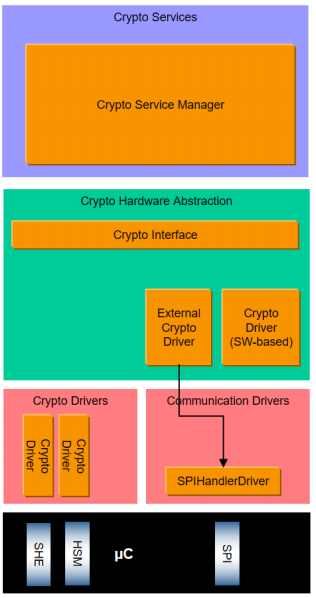 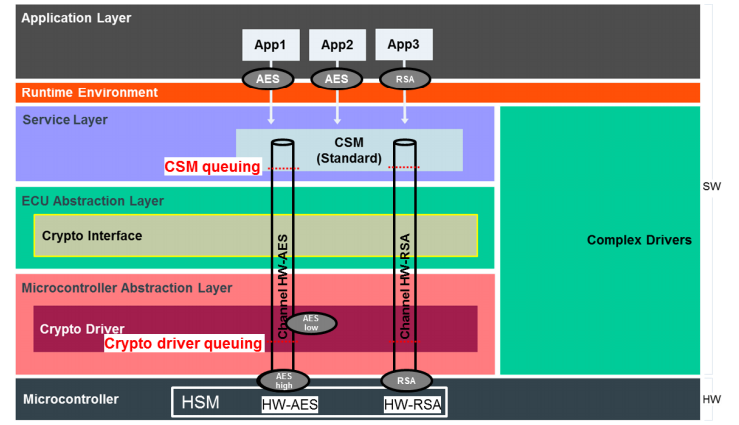 CSM
CryIF
MCAL
Support Key Config & Management (without in CSEC)
Crypto(HW)
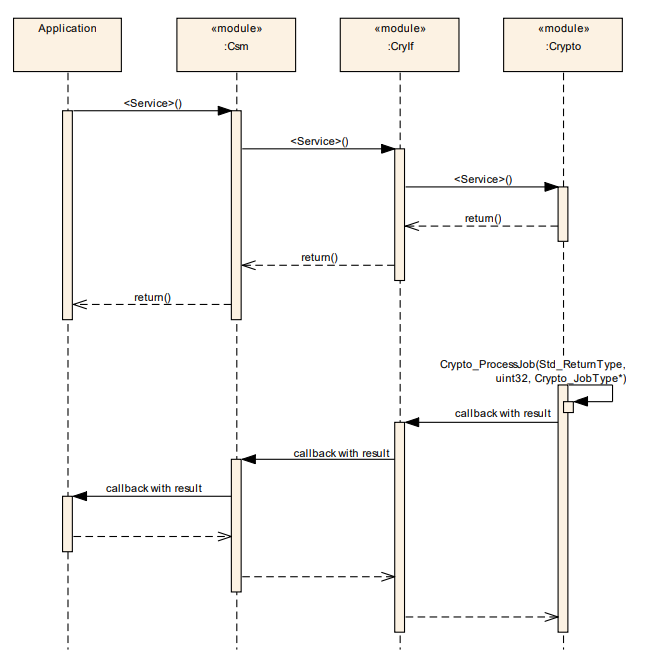 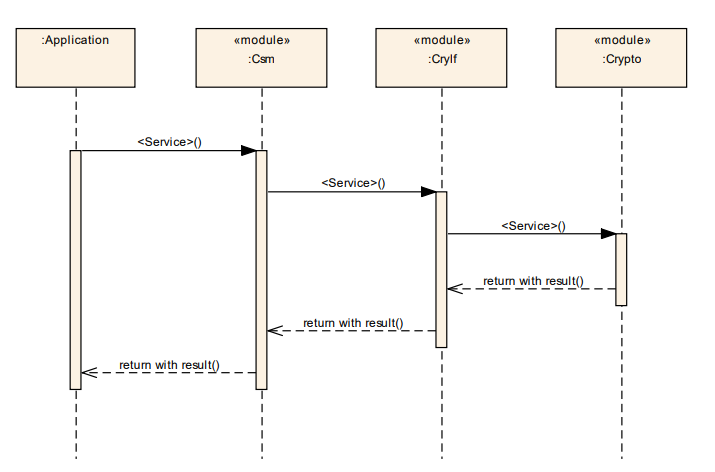 NXP Support
AUTOSAR 4.3 MCAL RTM_P1_HF3_1_0_0
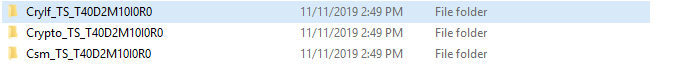 A demo project for crypto is unavailable right now.
CDD vs Crypto
A CDD driver only support S32K1 CSEC (AUTOSAR 4.2)
Crypto driver support both S32K1 and S32K3 (AUTOSAR 4.3), fix bug, keep development
CDD is faster than CSM, low-level

Crypto driver more abstracted, high-level
If S32K1 use crypto driver, it’s easy to migrate to S32K3
Crypto driver is a better choice.
Q&A